SALGA COMMENTS ON THE MUNICIPAL SYSTEMS AMENDMENT BILL, B2-2019
Portfolio Committee of COGTA
5 June 2020
CONTEXT : PROBLEM STATEMENT
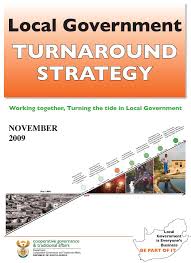 COGTA State of Local Government Report (2009):
A fundamental concern is detrimental impact of excessive & undue political interference by external party political structures in municipal governance;
Senior and middle management employees occupying positions in political parties can distort the reporting lines within the municipal administration; 
Wider party structures should not intervene in internal council processes;
Senior managers to have minimum qualifications and competencies and should professionalise the administration.
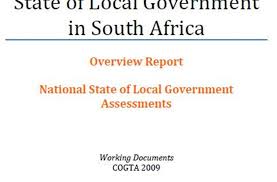 LGTAS (2010) identifies core areas of concern in municipalities:-
There are serious leadership and governance challenges in municipalities including weak responsiveness and accountability to communities;

There is inadequate human resource capital to ensure professional administrations, and positive relations between labour, management and Councils; and

Political parties that are undermining the integrity and functioning of municipal councils through intra and inter-party conflicts and inappropriate interference in councils and administration.
LGTAS (2010) recommended professionalisation and administrative stabilisation of Local Government in the following ways:
Section 57 managers must belong to a professional Organization;
Ensure that professional associations monitor the Code of Conduct of their members in local government;
Qualified and skilled staff to be appointed.
2
SALGA COMMENTS: Section 5 (Sec 56A) – 
Limitation of Political Rights of MMs and Managers directly accountable to MMs
3
The Bill propose in Section 56A (1) that “A municipal manager or manager directly accountable to a municipal manager may not hold political office in a political party, whether in a permanent, temporary or acting capacity”.

SALGA Proposed Amendment
	It is recommended that the section should be retained but must be amended 	to provide that “no municipal employee, may hold political office in a 	political party whether in a permanent, temporary or acting capacity”. 

	Achieving professionalization of local government is dependent hereon.
SALGA COMMENTS: Section 5 (Sec 56A) – 
Why is extending the Limitation of Political Rights 
to all employees necessary?
4
Practical Challenges: Prior to the Systems Amendment Act, 2011

SALGA in 2008 conducted an analysis of internal municipal governance arrangements and practices – including assessment of municipal officials holding political office;

The analysis was conducted with a view to isolating the impediments to municipal service delivery brought about by the political and administrative interface;

The analysis included actual interviews with Councillors and Municipal Officials.
SALGA COMMENTS: Section 5 (Sec 56A) – 
Why is extending the Limitation of Political Rights 
to all employees necessary?
5
Practical Challenges: Prior to the Systems Amendment Act, 2011

SALGA Study NOTED that:-  
the appointment of a political party office bearer to a position in the administration, not only affects the administration but also the functioning of the council;
It is not uncommon for senior management to be populated by party officials;
The appointment of a party official who occupies a position higher than any councillor, to an administrative post, runs havoc with all the legal lines of accountability;
Where the party officials are in a position below the MM, the MM cannot exercise disciplinary supervision, even if there are allegations of maladministration, absenteeism, etc.
SALGA COMMENTS: Section 5 (Sec 56A) – 
Why is extending the Limitation of Political Rights 
to all employees necessary?
6
Comments from Interviewees:-
Acting Municipal Manager: The district MM is the REC chair. This is not good for the administration. As a senior party member, he does not want to take instructions from council. I am told that the district mayor does not greet the MM.  As Mayor you have to toe the line.
Mayor: The party is trying to move away from having office-bearers in governance structures. It’s a problem if the MM is a political office-bearer because he would not want to account to “junior” councillors and other parties will see him as a partisan person.
Speaker: Because of his political position he gives instructions to the Acting MM. When Acting MM is away, he was acting MM. He then appoints people he wants. When it comes to him, we are not supposed to say anything. He will phone me and tell me what to do.
Acting Mayor: He also attends meetings of the caucus and when he is told to leave by the caucus, he says he is a REC member. Even councillors resent that the REC member who is a clerk tell them what to do.
SALGA COMMENTS: Section 5 (Sec 56A) – 
Why is extending the Limitation of Political Rights 
to all employees necessary?
7
Comments from Interviewees:-
Director: It is very difficult to discipline the deputy director now. The MM cannot act against him. He does what he pleases. There are complaints against him but the MM is powerless. The council cannot take on their political senior. Other senior managers do not like this. They are getting fed up.
Speaker: He has more power than the acting MM. The MM cannot discipline him. This brings the municipality down.
MM: I have declined to take up positions within the political party as I don’t think I should be in the centre of politics. I think it would be very suitable if that were to be made official, through a legislative amendment. It would build confidence in the administration”.
Acting Mayor: The REC member is a deputy director but he does nothing. We can’t go to the provincial party structures because it must go through the REC and so he can block it.
SALGA COMMENTS: Section 5 (Sec 56A) – 
Why is extending the Limitation of Political Rights 
to all employees necessary?
8
Practical Challenges: Post to the Systems Amendment Act, 2011
2011 Systems Amendment Act introduced the limitation for senior managers;

Problem partially solved - Only partial professionalisation of local government at a senior management level;

As per comments from interviewees: the scenario that is often painted in local government is one where junior officials because of their political ranking through holding political office, hold the municipal manager and other senior managers and even to some extent councillors to account. 

This current limitation as provided in the Bill would continue to effectively allow staff in the municipal administration or junior staff more particularly, to still politically “manage” managers, the municipal manager and Councillors.
SALGA COMMENTS: Section 5 (Sec 56A) – 
Constitutionality Challenges?
9
The relevant constitutional provision which Section 56A should be tested against is Section 19(1) read with Section 36 of the Constitution;

Section 19(1) which is enshrined in the Bill of Rights, reads: 
	(1) Every citizen is free to make political choices, which includes the right – 	
		(a) to form a political party; 	
		(b) to participate in the activities of, or recruit members for, a political 			     party; and 
		(c) to campaign for political party or cause. 

It is plain from an interpretation of Section 19(1)(c), that the political offices which Section 56A seeks to bar the relevant managers from holding, constitute “activities of a political party”. Section 56A therefore infringes Section 19(1) rights.
SALGA COMMENTS: Section 5 (Sec 56A) – 
Constitutionality Challenges?
10
That being so, the next question is whether the infringement brought about by Section 56A can be justified under Section 36 of the Constitution. 

Section 36 provides that the rights in Bill of Rights may be limited only in terms of to the extent that the limitation is reasonable and justifiable in an open and democratic society based on human dignity, equality and freedom, taking into account all relevant factors, including: 
the nature of the right;
the importance of the purpose of the limitation; 
the nature and extent of the limitation; 
the relation between the limitation and its purpose; and 
less restrictive means to achieve the purpose
SALGA COMMENTS: Section 5 (Sec 56A) – 
Constitutionality Challenges?
11
The Importance of the Purpose of the Limitation 
The core function of Local Government is the provision of basic essential services to the community - this is a constitutional imperative.
It is widely accepted that municipalities are experiencing challenges in delivering services - part of the cause is political interference in the administration of municipalities.
Prof Jaap De Visser in an article neatly captures the reality of political interference:-
	“Further confusion between the political party and the municipality is created when a 	senior party political office-bearer becomes a municipal staff member. The normal lines 	of accountability then no longer apply, particularly when the staff member outranks the 	mayor. The staff member then actually becomes the political head, undermining the 	political leadership of the mayor. The municipality is thus ’rewired’ in a very damaging 	way. This often leads to perennial power struggles that spilled over into service 	delivery problems.”(Emphasis supplied)
SALGA COMMENTS: Section 5 (Sec 56A) – 
Constitutionality Challenges?
12
The Importance of the Purpose of the Limitation 
The problem identified by Prof De Visser, is precisely what Section 56A seeks to address with, the chief goal of improving service delivery;

The limitation by the Section is thus important and its benefits will be enjoyed by millions of South Africans – anticipated outcome being improved service delivery.

The effect of Section 56A is that it precludes municipal staff from being political office bearers – they are still free to participate in a political party in whatever manner they so wish. 

They retain all the other rights guaranteed under Section 19 - the limitation imposed by Section 56A is a rather “soft” or “minor” one.
SALGA COMMENTS: Section 5 (Sec 56A) – 
Constitutionality Challenges?
13
Legal Opinion Summarised 
Section 56A infringes Section 19(1) of the Constitution. 

However, the limitation imposed by Section is reasonable and justifiable in an open society based on human dignity, equality and freedom. 

The limitation will certainly benefit millions of South Africans who were affected by essential services challenges. 

The benefits of the limitation are considerable compared to the minor impact it will have on municipal officials.
RECOMMENDATIONS
It is recommended that the PC on COGTA resolve to:-
Note the municipal experiences on municipal officials holding political office;
Note the SALGA legal Opinion on Constitutionality of the Limitation to hold Political office;
Retained Section 56A but amend it to provide that “no municipal employee, may hold political office in a political party whether in a permanent, temporary or acting capacity”.
Thank you
15